NIKSUN Full Packet Capture
Przechowywanie ruchu sieciowego jako droga do pełnej widoczności.
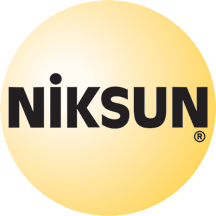 NIKSUN Full Packet Capture
PROBLEM: 

Badanie logów, analiza Netflow, analiza APT przy pomocy sandbox, a także programy antywirusowe i poprawki systemowe okazały się obecnie niewystarczające do zwalczania ataków. 

Narzędzia te są przydatne same w sobie, ale nie są w stanie dostarczyć odpowiedzi na nieznane zagrożenia, które działają w "ciemnej" części sieci - części, w której nie zbieramy logów i zdarzeń. 

Programy antywirusowe polegają głównie na sygnaturach ataku, podczas gdy poprawki systemowe są tylko wsteczną naprawą i nie mogą znaleźć złośliwego oprogramowania, które zostało zdeponowane przy otwartych drzwiach.
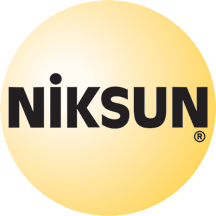 2
NIKSUN Full Packet Capture
Niksun oferuje przechowywanie ruchu sieciowego  - „kamerę bezpieczeństwa”, która czuwa nad każdą transakcją. System:
integruje pełne (lub częściowe, jeśli jest to wymagane ze względu na ochronę prywatności itp.) 

przechwytuje i zapisuje pakiety z pełną analizą na poziomie:- pakietu- sesji..i całej warstwy aplikacji. 


Jeżeli malware istnieje - musi zainicjować swoją aktywność w sieci. A NIKSUN zarejestruje wszystkie rzeczywiste działania atakującego.
3
NIKSUN Full Packet Capture – USE CASES
Reakcja na incydenty – odpowiedzi na pytania krytyczne: - w jaki sposób doszło do naruszenia, jakie dane zostały poddane filtracji, co zostało narażone na szwank, kogo to dotyczyło i jakie działania naprawcze należy podjąć
Pełna inspekcja sieci - dzięki wykroczeniu poza zakres klasyfikacji opartej na samych portach TCP. Mechanizm Dynamic Application Recognition w unikalny sposób rozpoznaje aplikacje za pomocą szczegółowych sygnatur, jak również informacji z nagłówków. Zapewnia to możliwość identyfikacji wszystkich niepożądanych aplikacji i złośliwego oprogramowania. 
Zaawansowana detekcja malware - oparta na anomaliach wykorzystuje anomalie zdefiniowane przez administratorów systemu i oparte na wartościach progowych. - analizy mogą być wykorzystywane wstecznie w już przechwyconym ruchu do identyfikacji zainfekowanych systemów
Rekonstrukcja sesji aplikacji dostarcza setki rodzajów metadanych potrzebnych do analizy śledczej.

Do tego szybka analizowa terabajtów danych, dzięki GUI w systemie Netsun - zarówno do szybkiej rekonstrukcji, jak i dogłębnej analizy sądowej.
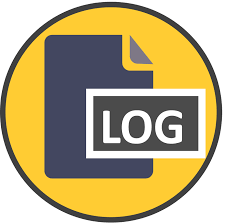 4
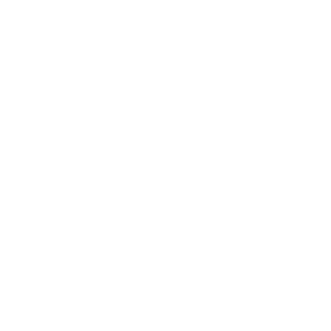 Solec 18 lok.U61,00-410 Warszawa
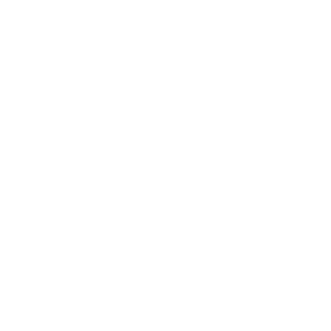 +48 22 740 42 20
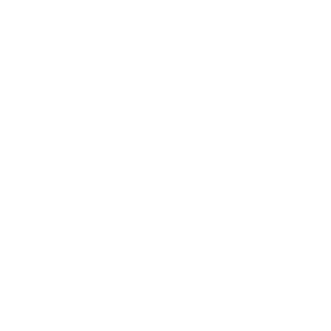 biuro@stinet
www.stinet.pl